Informal document GRPE-75-20
75th GRPE, 6-9 Jun 2017,agenda item 3(b)
Status report  
of the 
WLTP Informal Working Group

Prepared by WLTP IWG
1. WLTP Overall Schedule
We are HERE
2008
2013
~2015
~2016
~2018
Phase1a
World-wide harmonized test cycles
Test procedure of pollutants and CO2/FC/EC/Range under 23C condition
Phase1b
     handle                                     
       remaining
          items from 
            Phase1a
Phase2a 
　　　  focus on 
             evaporative
               test
                procedure
Phase2b
Low temp.
Auxiliary  
   devices
Durability
OBD
ISC
E-lab.
UNR
ECE/TRANS/WP.29/2016/68
ECE/TRANS/WP.29/2017/94
ECE/TRANS/WP.29/2017/98
ECE/TRANS/WP.29/2014/27
ECE/TRANS/WP.29/2014/27/Corr.1
gtr

Technical Report
ECE/TRANS/WP.29/2016/69
ECE/TRANS/WP.29/2017/95
ECE/TRANS/WP.29/2017/99
ECE/TRANS/WP.29/2014/28
2. Possibility 
    of Phase2b Prolongation
Originally, all working elements of Phase2b are expected to be approved during 2019 January GRPE session
Due to complicated and/or contradictory issues and heavy workload, some of items may have a chance to be extended (please refer WLTP-19-03)
WLTP IWG will inform of new specific time schedule and propose the revised ToR (prolongation) when it‘s ready
3. Request for Approval
4. Request for Guidance
5. Key Notes of each TF_1
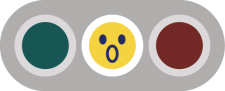 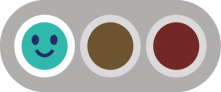 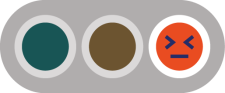 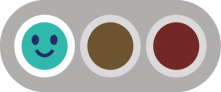 5. Key Notes of each TF_2
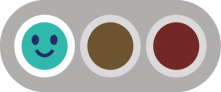 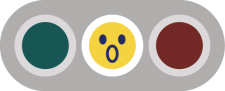 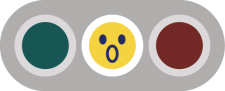 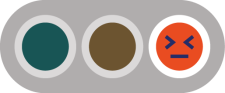 5. Key Notes of each TF_3
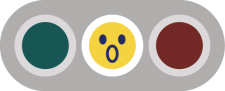 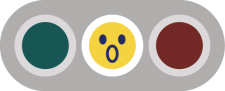 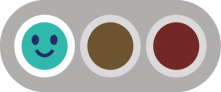 5. Key Notes of each TF_4
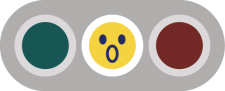 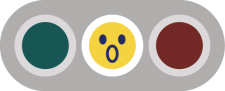 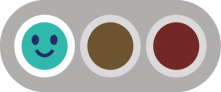 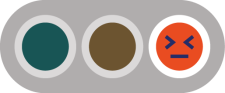 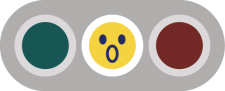 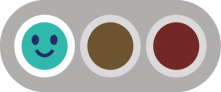 6. Expected Actions 
                           at 76th GRPE